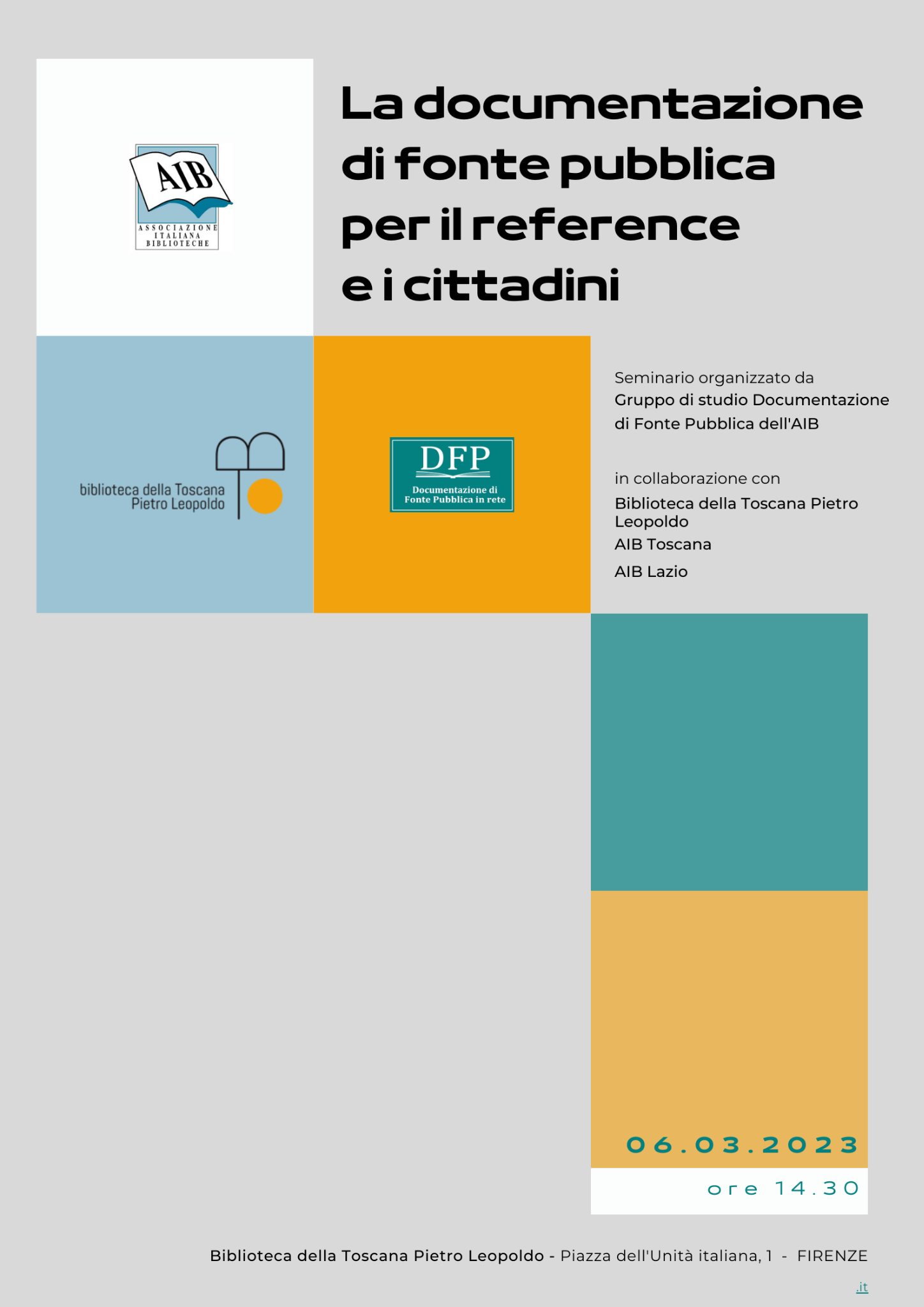 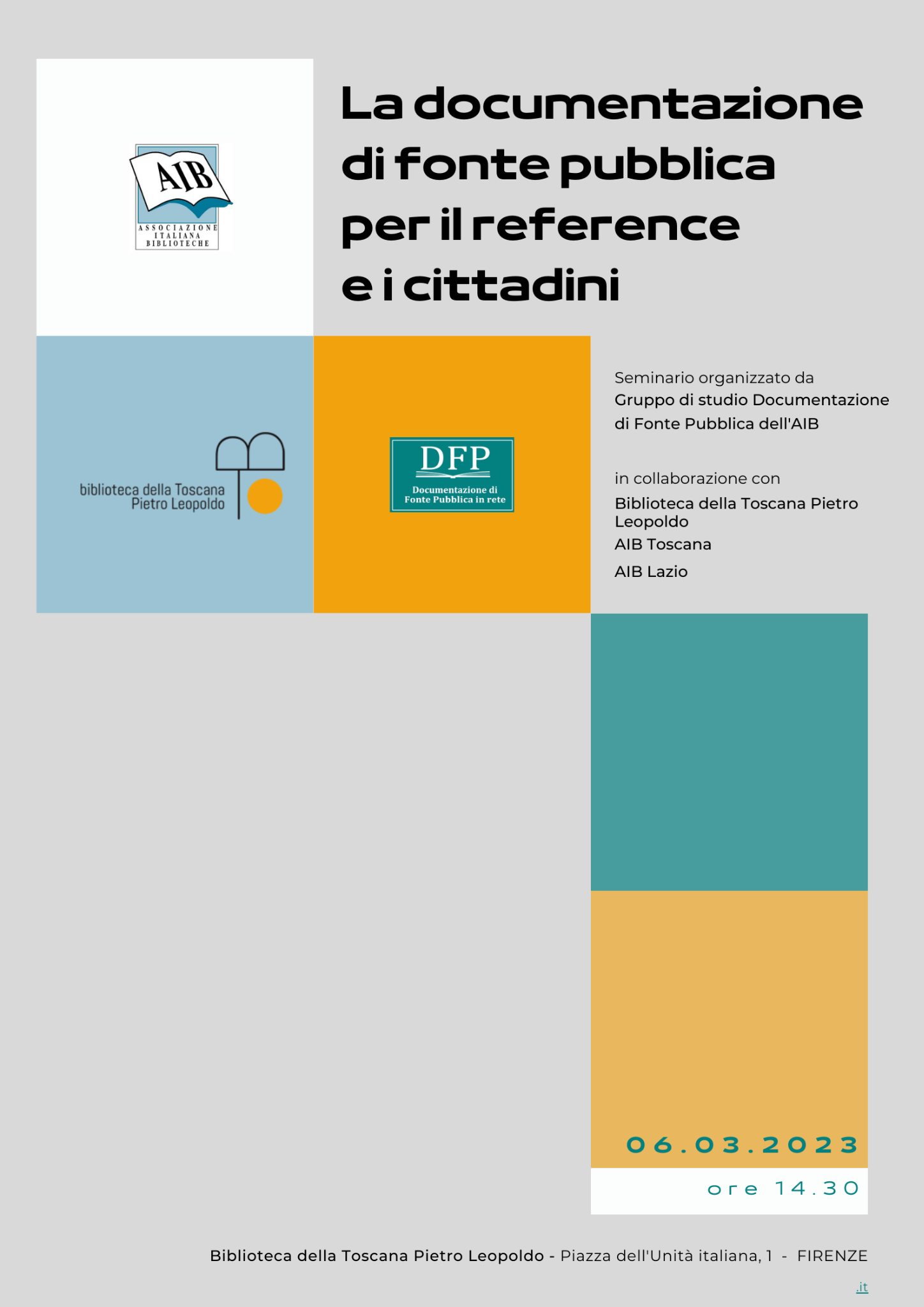 Il gruppo di studio sulla Documentazione di fonte pubblica di AIBLaura Ballestra, LIUC Università Carlo Cattaneo, Coordinatore DFP
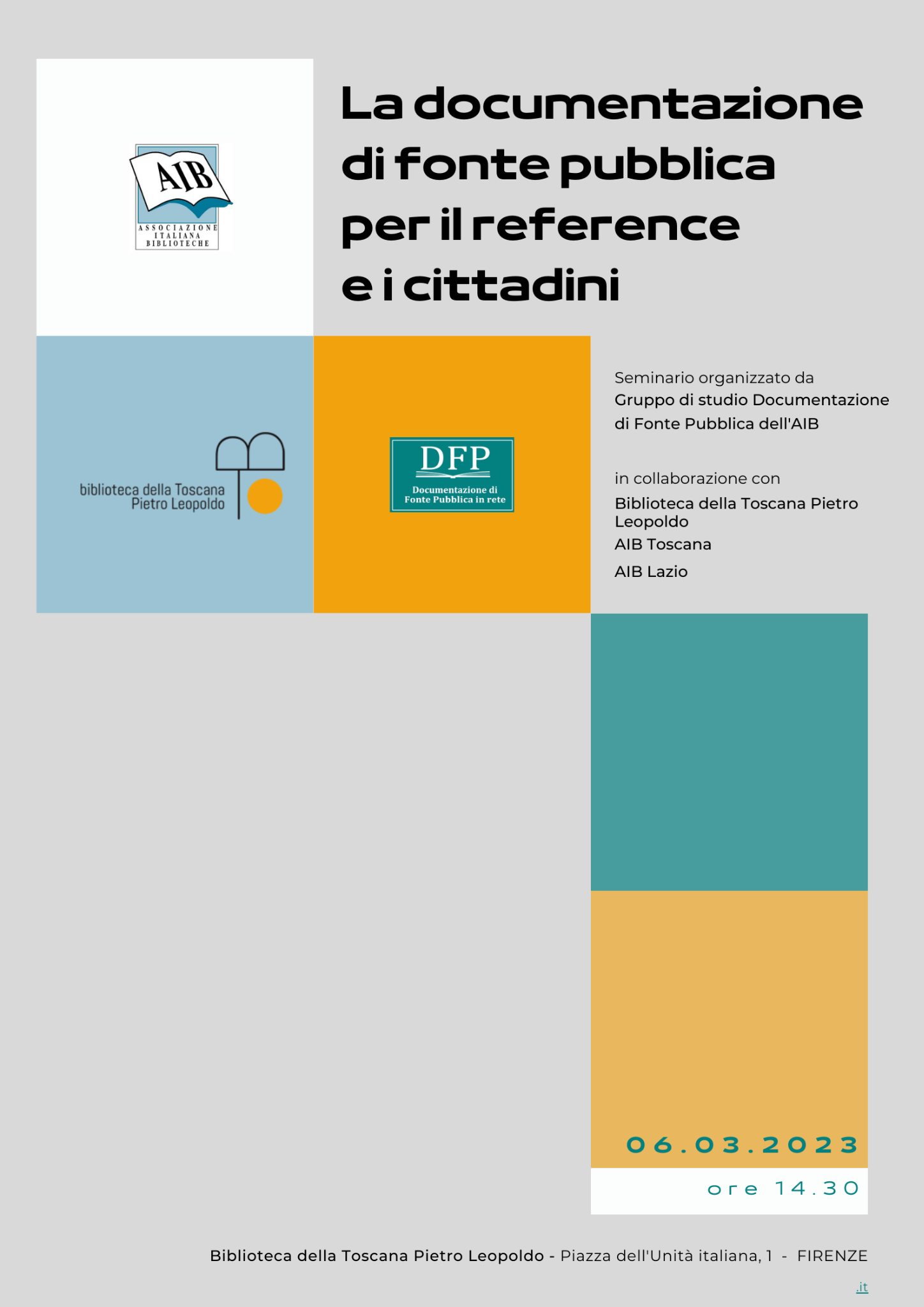 Il gruppo di studio 2021-2023

Laura Ballestra – Coordinatrice 
Lucia Antonelli
Cristina Biancofiore 
Chiara Carlucci 
Katia Ferri 
Maria Graziani 
Alexia Sasso 


Consulenti
Piero Cavaleri
Chiara De Vecchis
Fernando Venturini 

Delegato CEN
Rosa Maiello
Il gruppo di Studio DFP di AIB Associazione italiana biblioteche
https://www.aib.it/struttura/commissioni-e-gruppi/dfp/
Cosa abbiamo fatto : Documentazione e aggiornamento
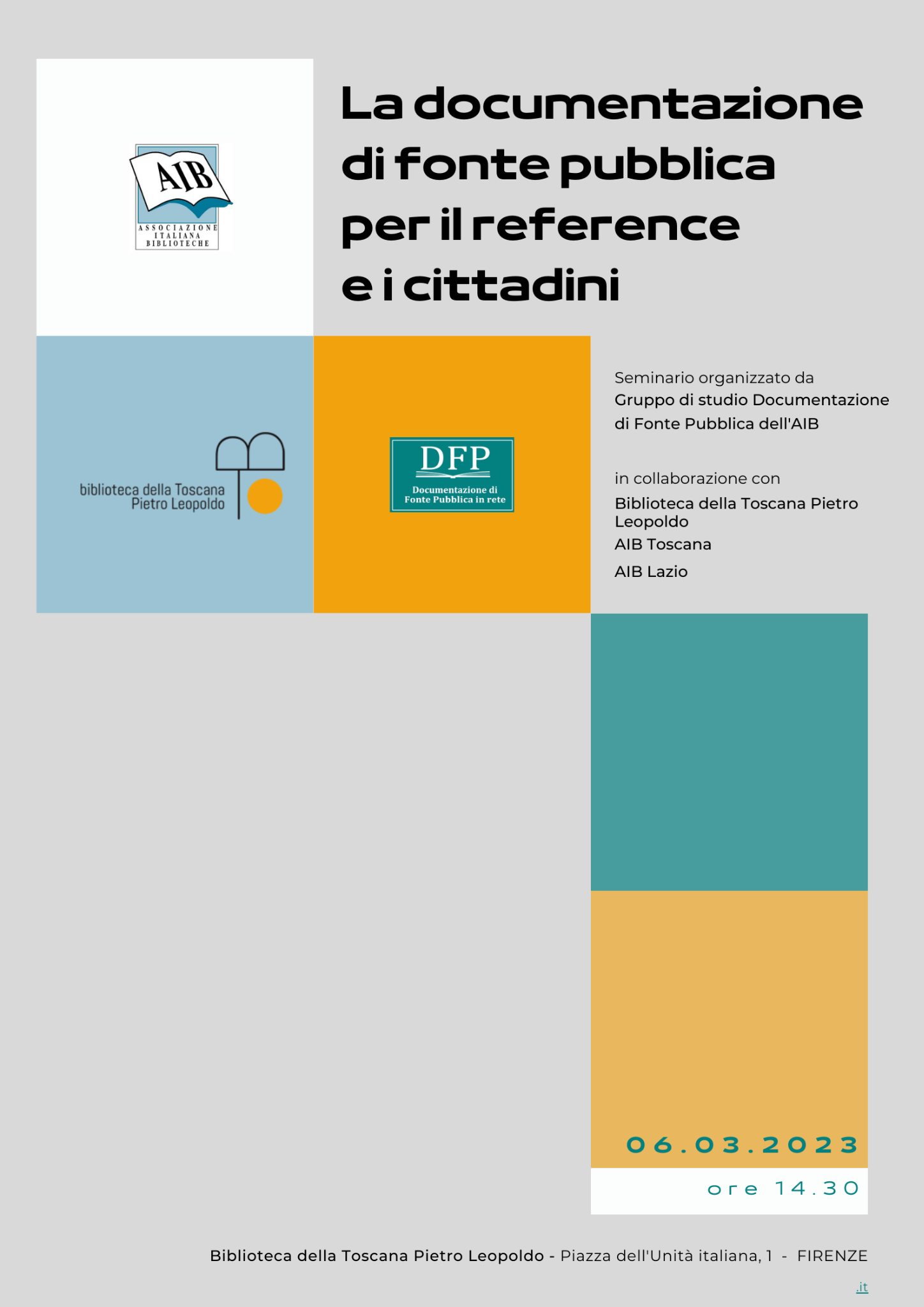 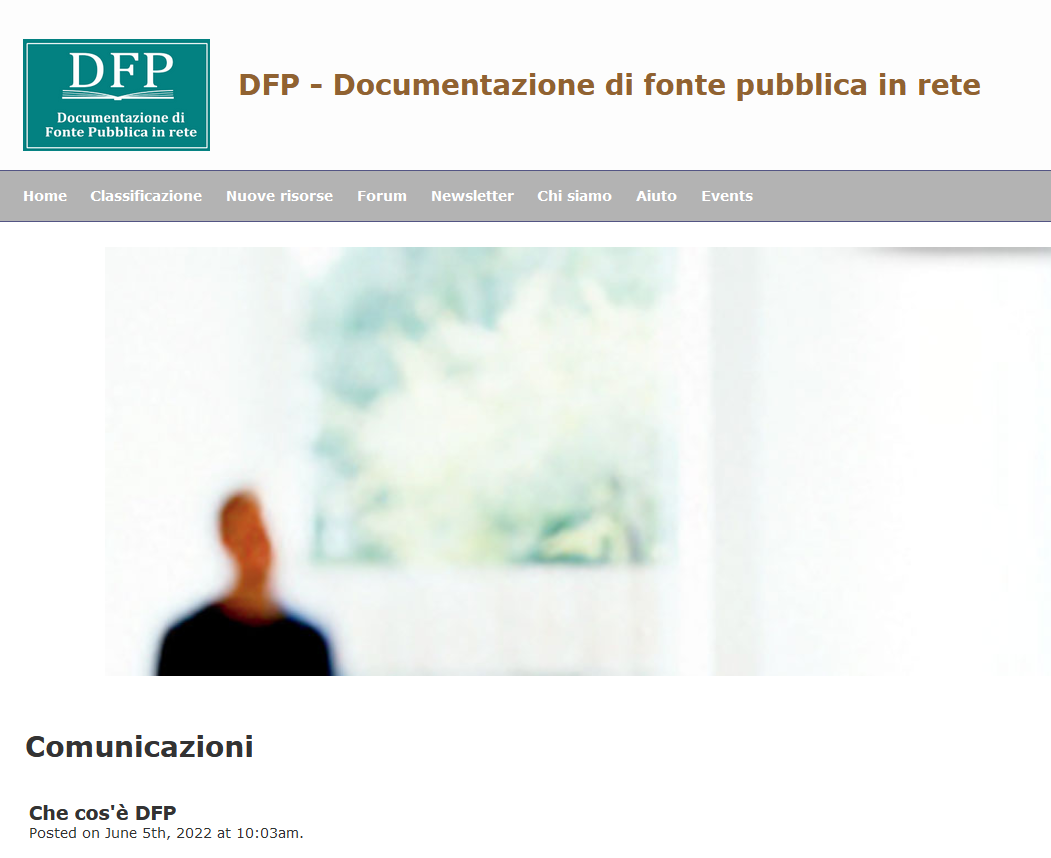 Il Repertorio DFP (1997-maggio 2021)
Cosa abbiamo fatto : Approfondimento
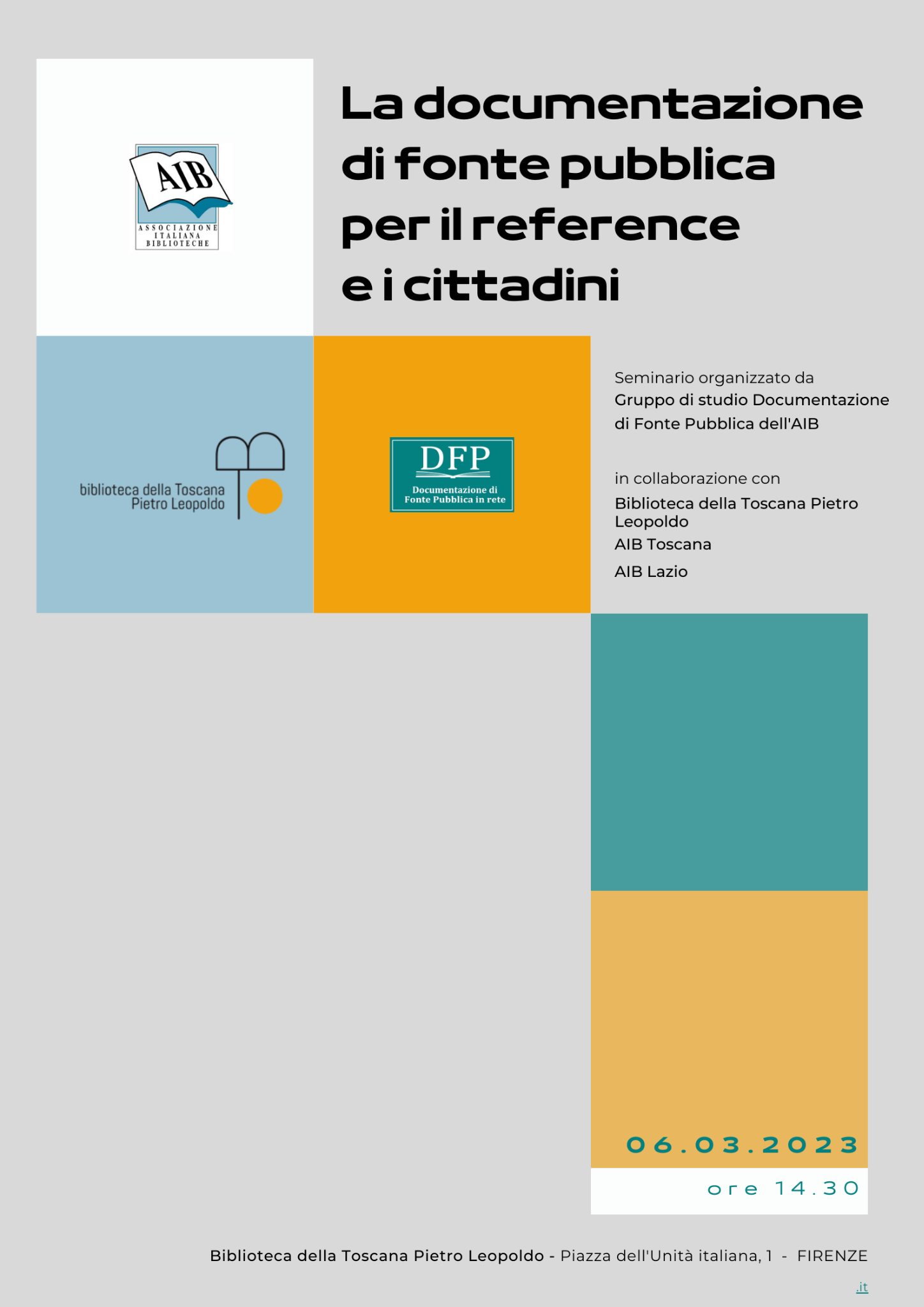 Documenti e dati pubblici sul web
Venturini, Fernando-Cavaleri, Piero (a cura di), Documenti e dati pubblici sul web: guida all’informazione di fonte pubblica in rete. Bologna: Il Mulino, 2014
Cap. 1: Conoscibilità, disponibilità e ruolo di Internet
di Fernando Venturini
Cap. 2: Utenti, produttori, formati, strumenti di ricerca
di Piero Cavaleri e Fernando Venturini
Cap. 3: L'informazione giuridica e politica d'interesse generale
di Fernando Venturini
Cap. 4: L'informazione regionale
di Grazia Vecchio
Cap. 5: L'informazione locale
di Graziella Casarin
Cap. 6: L'informazione economica e finanziaria
di Laura Ballestra e Piero Cavaleri
Cap. 7: Informazione statistica
di Laura Ballestra e Piero Cavaleri
Cap. 8: L’informazione scientifica: sanità e ambiente
di Maurella Della Seta e Alessandra Ensoli
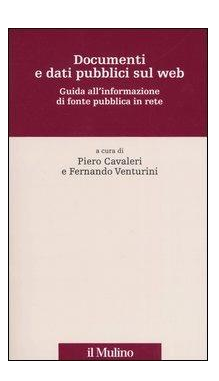 « […] L’informazione del settore pubblico è paragonabile alla democrazia: è un sistema per ottenere informazioni affidabili e non banali senz’altro imperfetto, ma che ad oggi risulta migliore degli altri sistemi possibili»
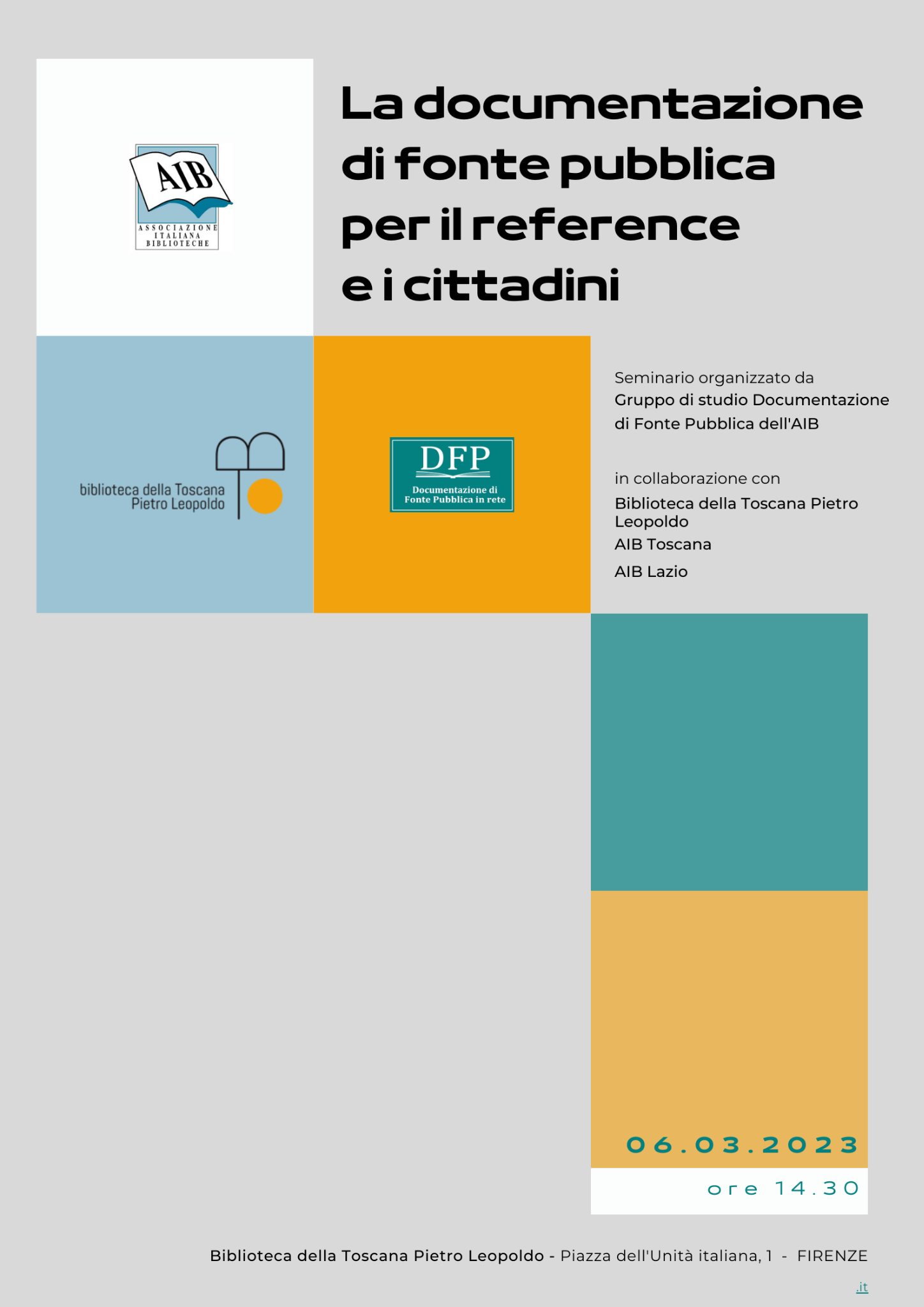 Cosa abbiamo fatto :Advocacy
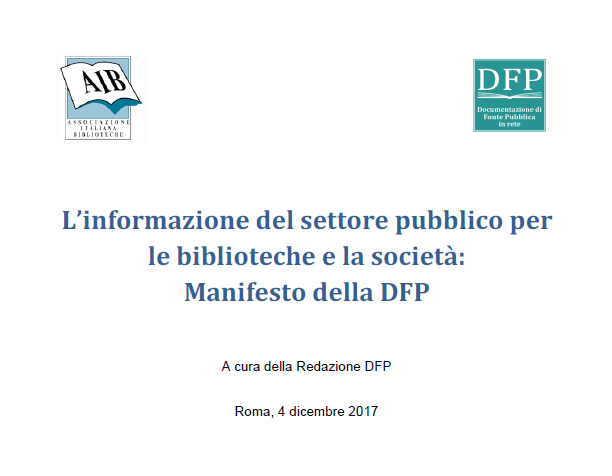 Il Manifesto sulla DFP
(2017)
Cosa abbiamo fatto : Aggiornamento sulle fonti
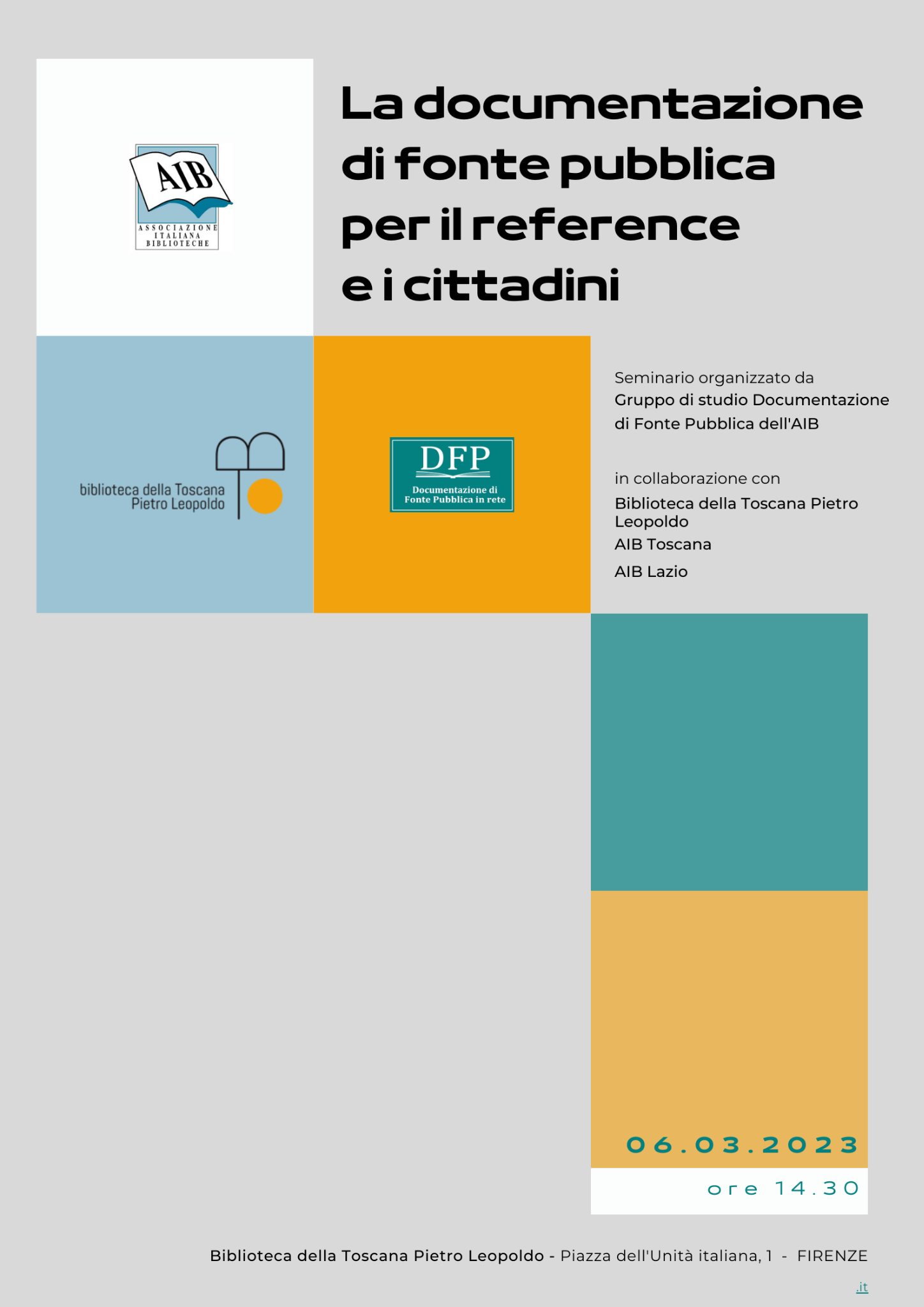 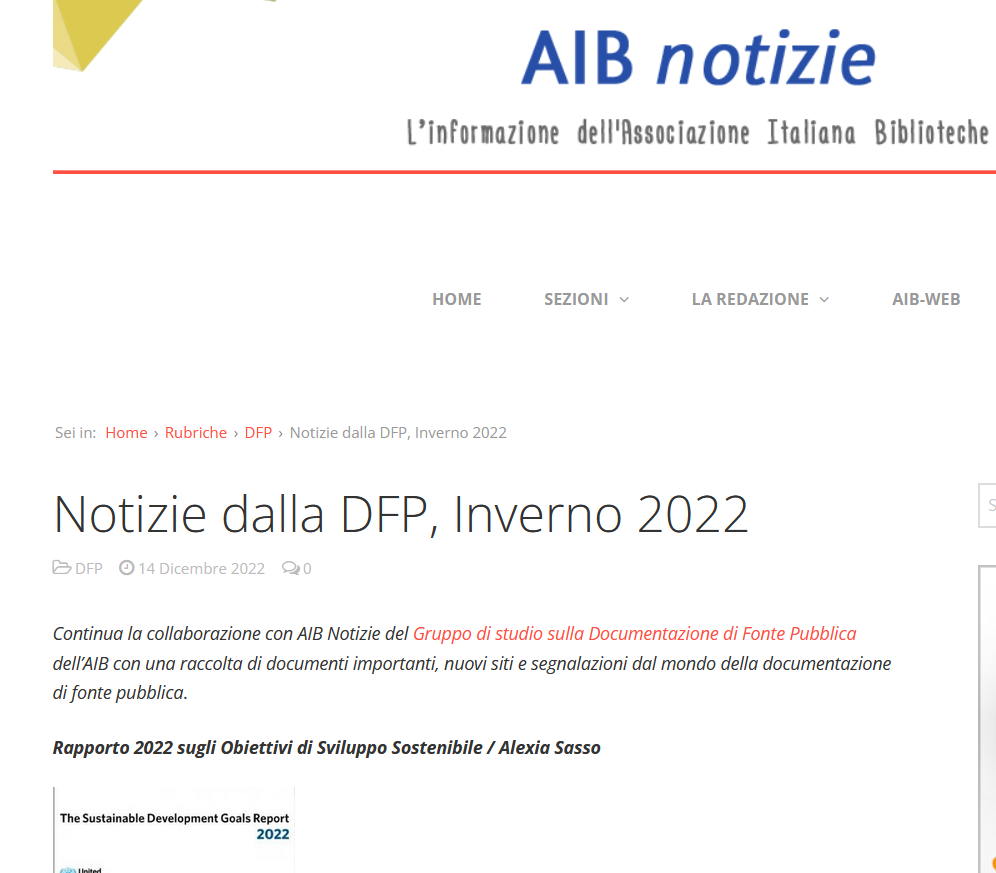 Notizie dalla DFP
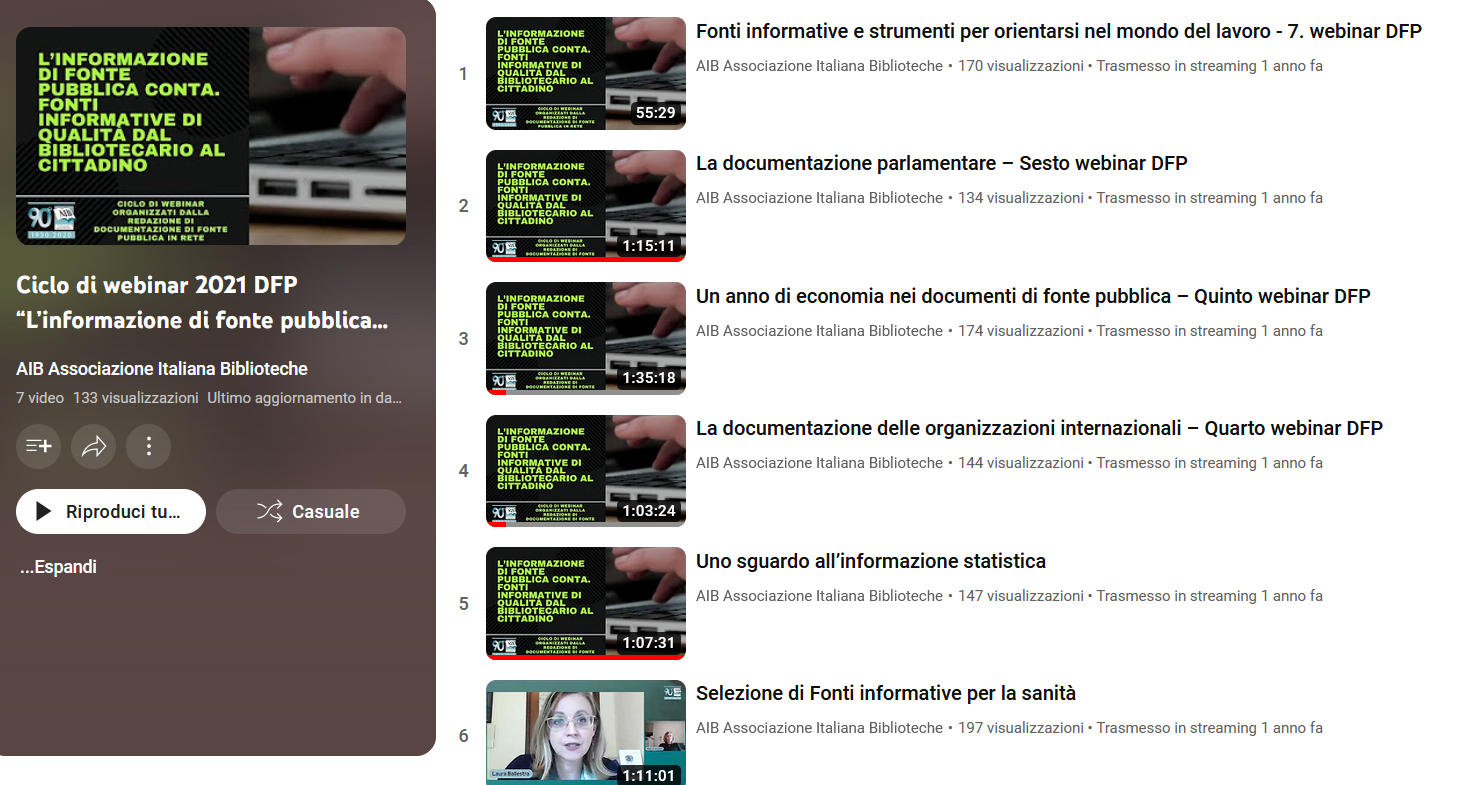 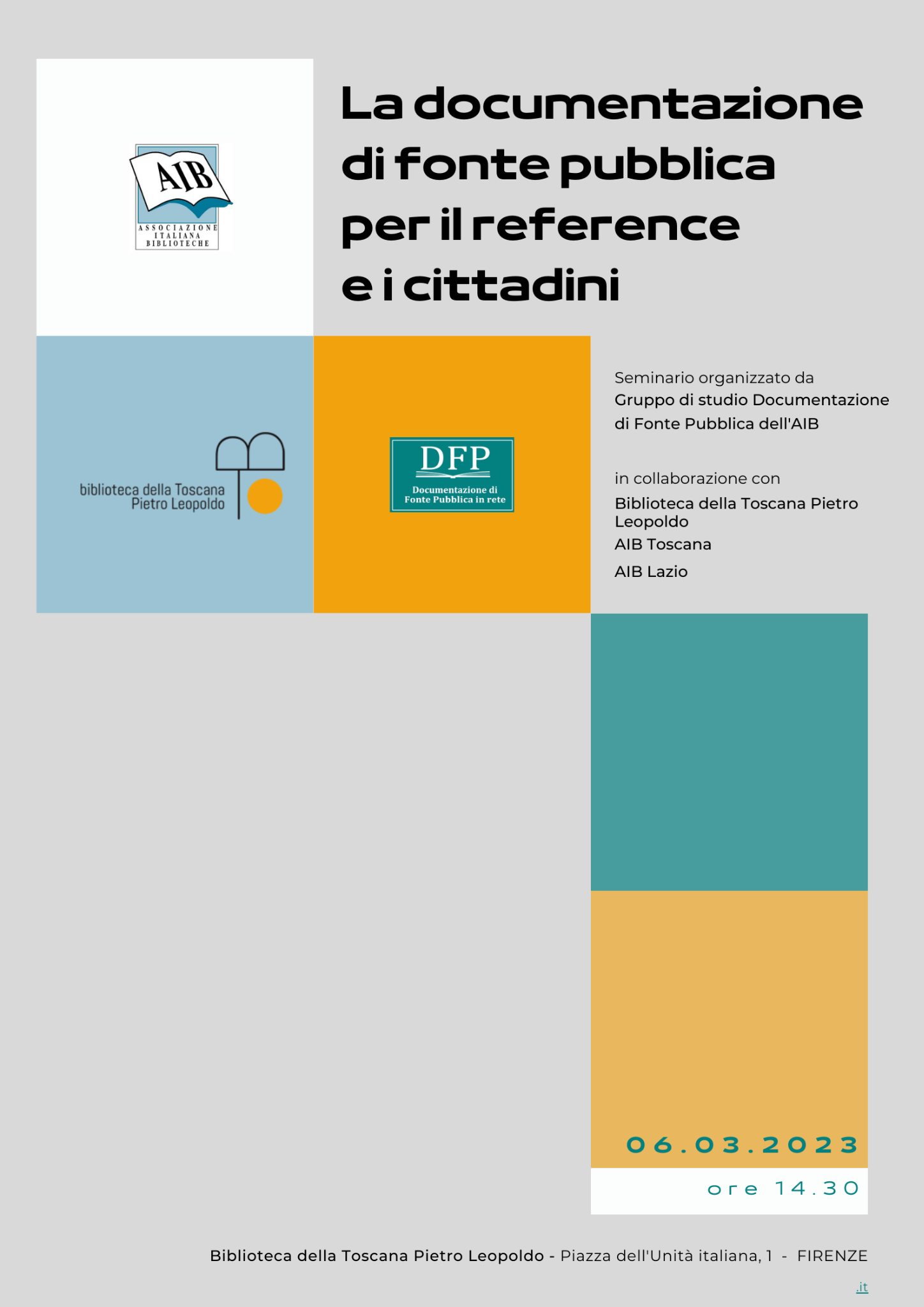 Cosa abbiamo fatto :Formazione
L’informazione di fonte pubblica conta (ciclo di webinar https://www.youtube.com/playlist?list=PLHV5yCVkreRzrWY7Lg06378BdrYm1YmH0)
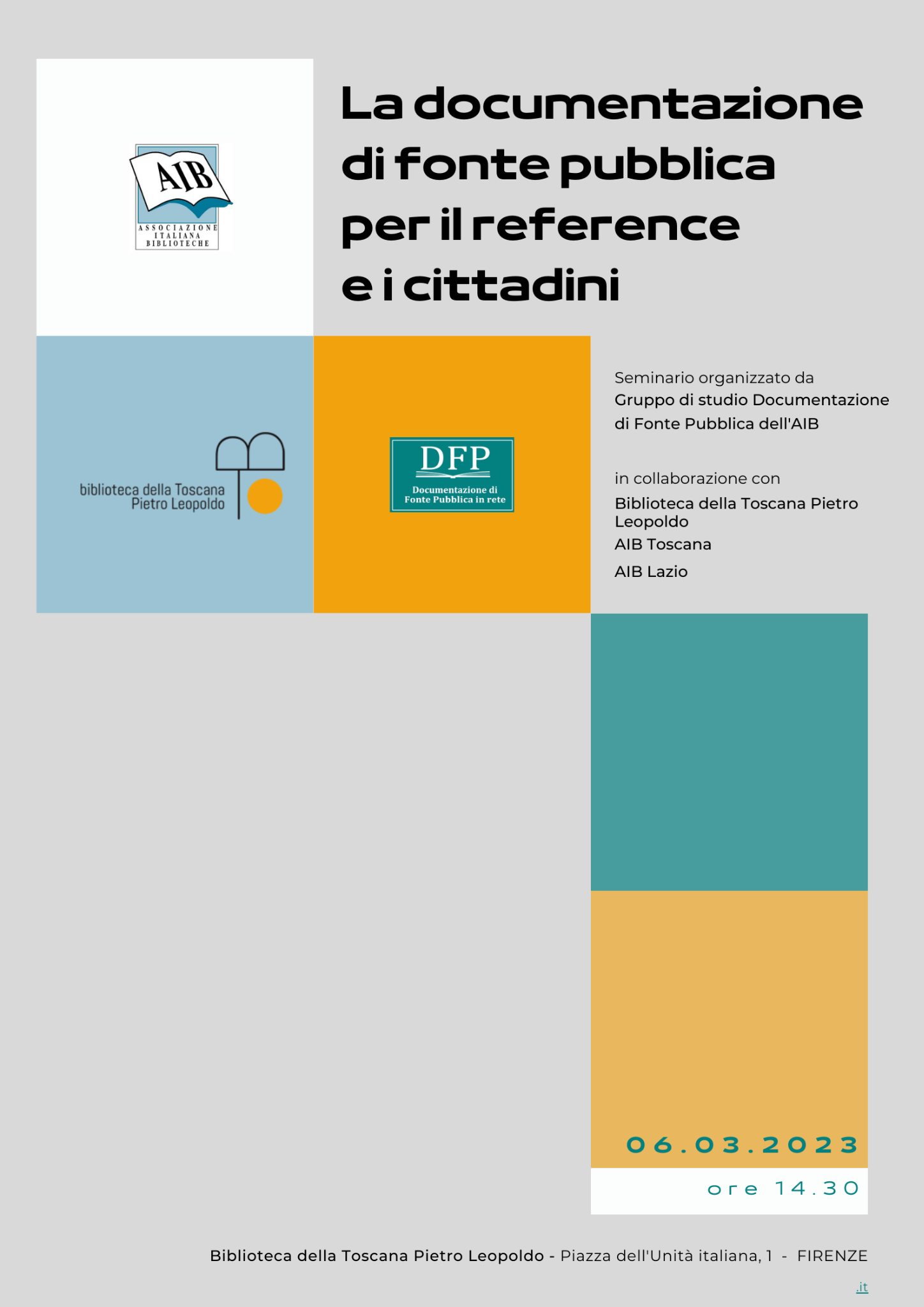 Cosa faremo !